China: Century of Humiliation - Mao
We are learning about China Mao.
Century of Humiliation
1839-1949 imperialism from West and Japan
Qing Dynasty
1644-1912
Preceded by Ming, succeeded by Republic of China
With massive internal problems, reformers spring up to make China “modern”
First Opium War
Anglo-Chinese War
1839-42
Chinese goods could only be purchased through silver/gold – shortages in Europe
Europe finds opium in high demand by Chinese
China tries to end spread of opium, confiscates British opium
British use military
1842 Treaty of Nanking (unequal treaty) – opens 4 treaty ports, ceding Hong Kong to Britain, ending Canton System of monopolistic control of ports
Taiping Rebellion
Civil War 1850-1864 
Hong Xiuquan – millenarian movement (claims of being Jesus’ younger brother)
Taiping Heavenly Kingdom capital at Nanjing
Total war – citizens of Taiping Heavenly Kingdom conscripted and trained
Second Opium War
1856-1860
British want open trade to all of China, legalization of opium trade
Qing reject the demands
British and French invade to take areas in Guangzhou province  - mainland near Hong Kong
Treaty of Tientsin 1858 June
Britain, France, US, Russia Peking embassies
Ten more cities open to trade
All foreign vessels allowed freely on Yangtze River
Free travel to internal China
Sino-French War
Tonkin War
1884-1885
French attempt to eliminate Chinese control over  North Vietnam
First Sino-Japanese War
1894-1895
Qing vs. Meiji Japan
Control of Korea
Failure to modernize army, loss of a vassal state to Japan
End To Humiliation and Qing
Boxer Rebellion – 1898-1900 
Anti-imperialist, anti-Christian
Pro-nationalist 
“Boxers” martial arts, prayer, training  ability to overthrow foreigners; Righteous and Harmonious Fists
June 1900 declaration of War against Western powers – attacks focus on Christian groups
1899 US proposes Open Door Policy – China open to trade with all on an equal basis
End to Humiliation and Qing
Xinhai Revolution, Revolution of 1911, Chinese Revolution
Failures of the Qing during the past century
Sun Yat-sen & Nationalist party largest group of opposition take control
Dec. 29, 1911 elections – Sun Yat-sen provisional president of Republic of China
Formal abdication Feb. 12, 1912 – Pu Yi – child emperor born 1906
Sun’s Proposals
1) Nationalism – union of Chinese under strong central government free of foreign control
2) Democracy – government of the people
3) Livelihood – fair and equal distribution of resources, including land
the Kuomintang KMT (Guomindang)
Unfortunately, in the Warlord Era 1916-1928 military groups controlled much of China – as Nationalists failed to unify the state
WWI China declares war on Germany – hopes to show world it belongs in power structure
Treaty of Versailles – Japan gains German holdings in China
May Fourth Movement
1919 – protests around China responding to Treaty of Versailles
Students began it, but it spreads to a nationalist movement
Also – Marxism-Leninism: 12 delegates (Mao included) held First National Congress in Shanghai 1921 establishing Communist Party of China (CCP)
Goal of the party: take control of gov’t to centrally plan – agriculture, education, and society. Mao believes peasants most important in this plan.
Mao studies peasants in countryside
Forms soviets in two provinces 
Nationalists form alliance with CCP to fight warlords – then Japanese
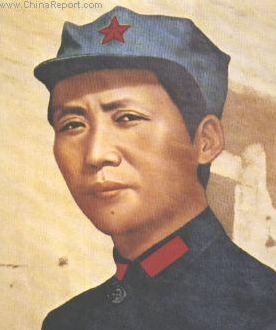 KMT
Sun dies 1925
Chiang Kai-shek rules over army, ruler 1926
First United Front: Northern Expedition to overthrow northern warlords
1927 – Shanghai Massacre – thousands of Communists purged from the “party.” 
National Republic of China formed and recognized by Europeans
Split occurs – Chinese Civil War between KMT and CCP
Chinese Civil War
1927-1950
Left – CCP communists  People’s Republic of China (mainland)
Right – KMT nationlism  Republic of China (Taiwan)
Mao’s rise in CCP  1934 Communist retreat 12,500 km “Long March”
Second Sino-Japanese War 1937-1945
Japanese occupy Manchuria after Russo-Japanese War
Manchukuo – pro-Japanese puppet state
Chiang wants to unify China before attacking Japan
1937 Japan invades, forcing Second United Front
 KMT used conventional methods, CCP guerrilla warfare
CCP gains popular support for battles against Japanese
Restarting Civil War
1946 – KMT lost many in war with Japan, Chiang orders “defense of cities” 
CCP gains footholds in countryside with peasants (Maoism)
1949 CCP controls most of mainland China, KMT retreats to Taiwan
Mao reigns, PRC established – Oct. 1, 1949 - Sept. 9, 1976